TIẾNG VIỆT 1
Tập 2
Tuần 34
Góc sáng tạo: Trưng bày tranh ảnh 
“Em là cây nến hồng”
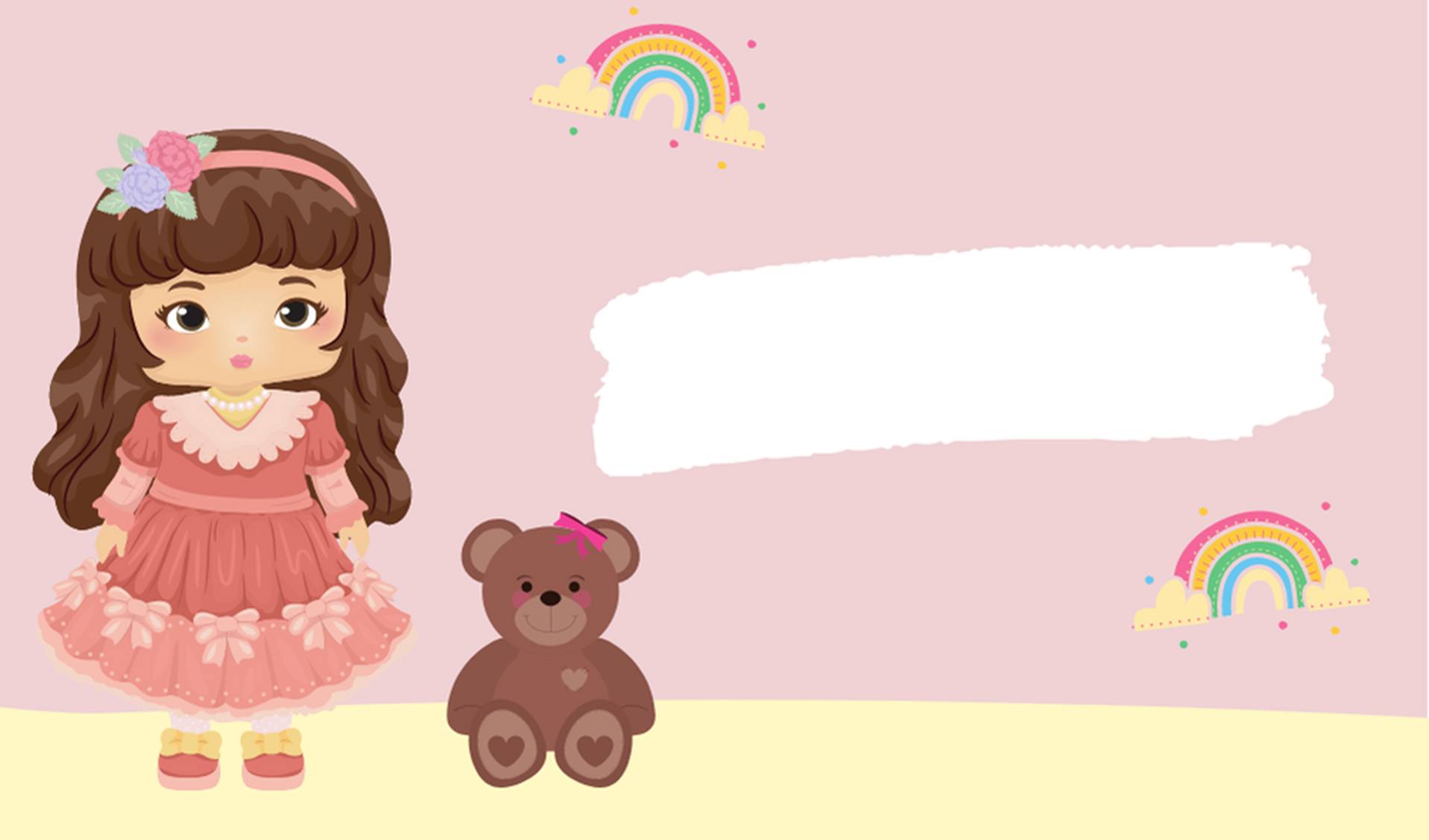 Khởi động
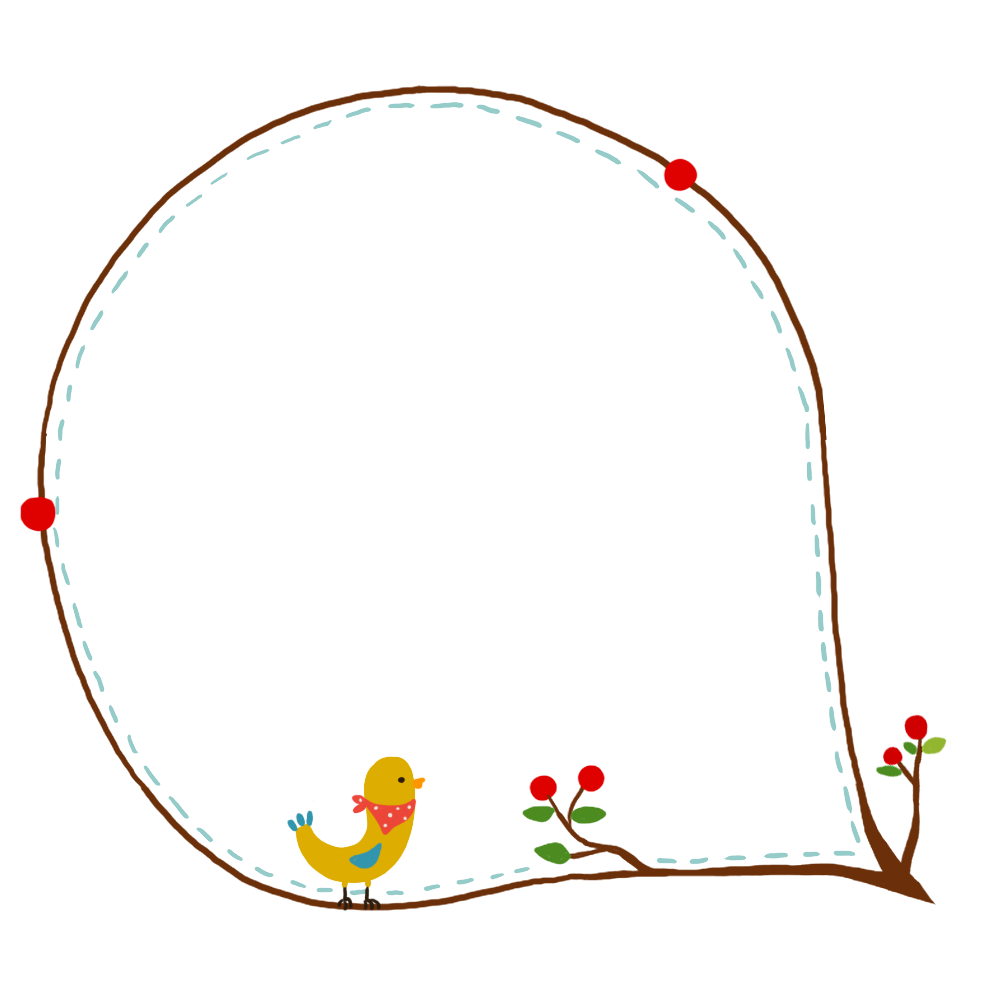 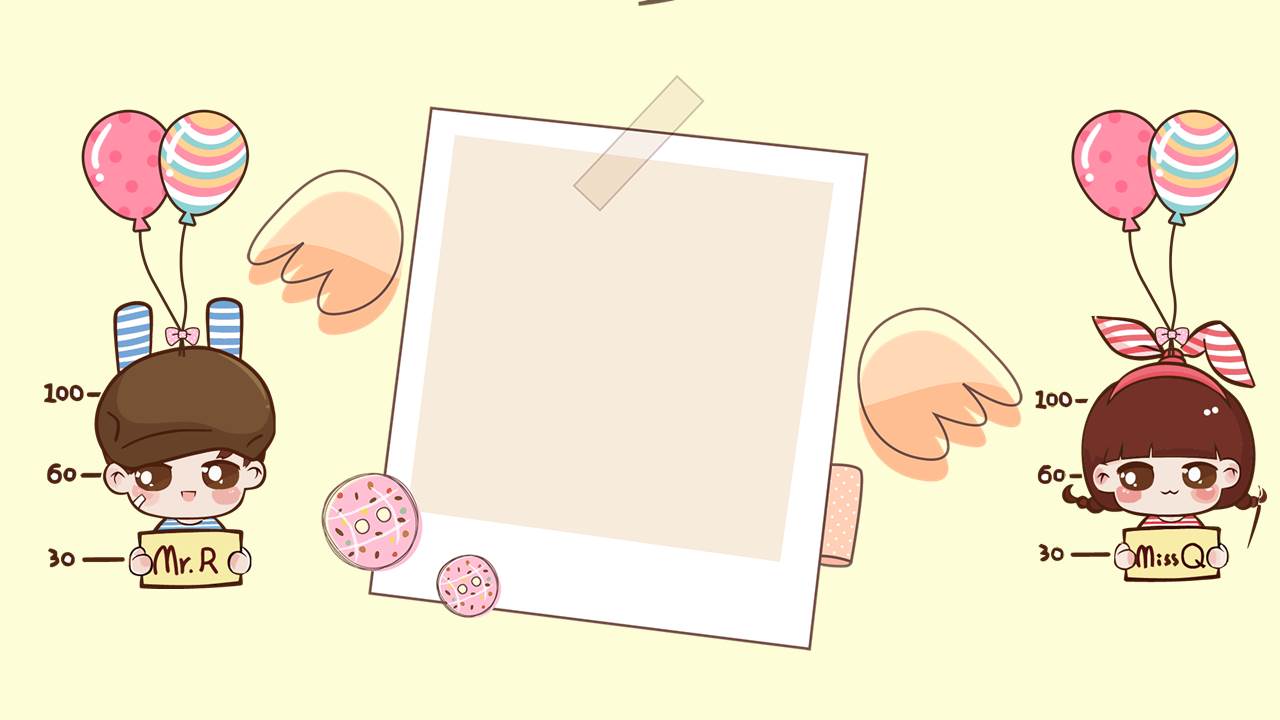 Góc sáng tạo
Trưng bày tranh ảnh
Em là cây nến hồng
3
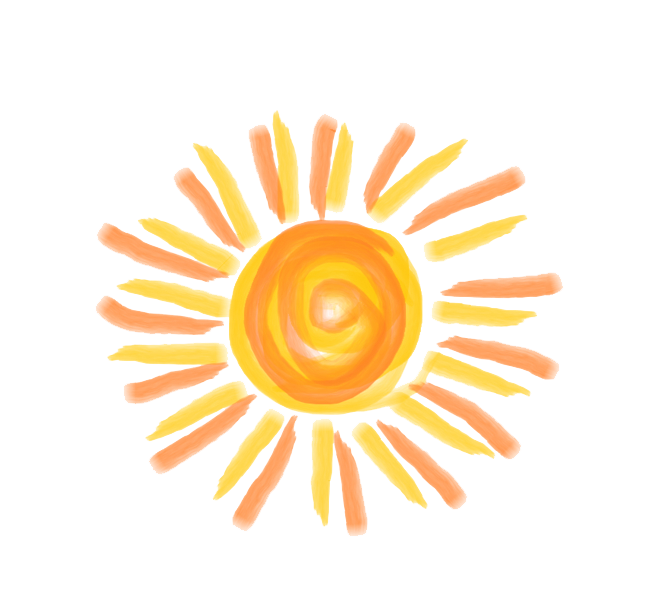 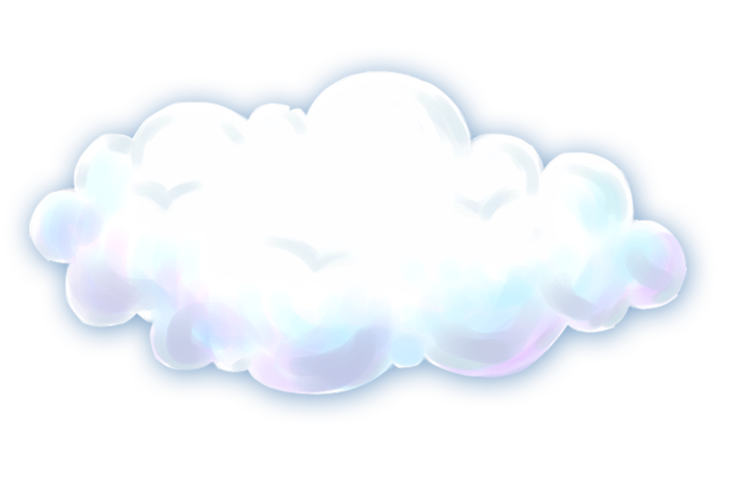 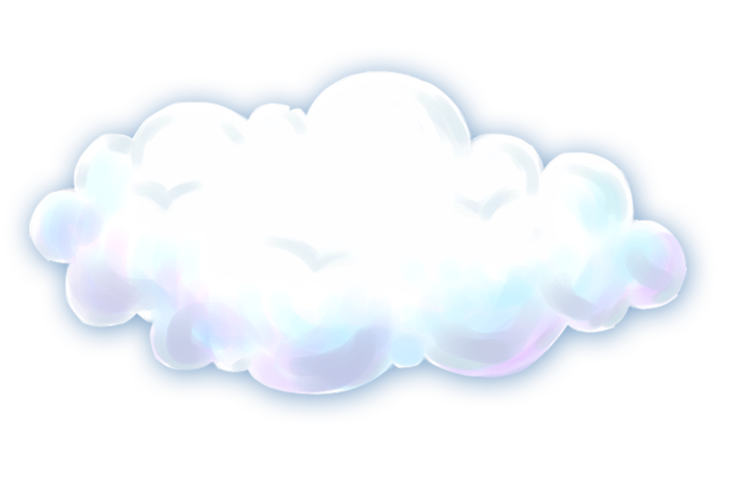 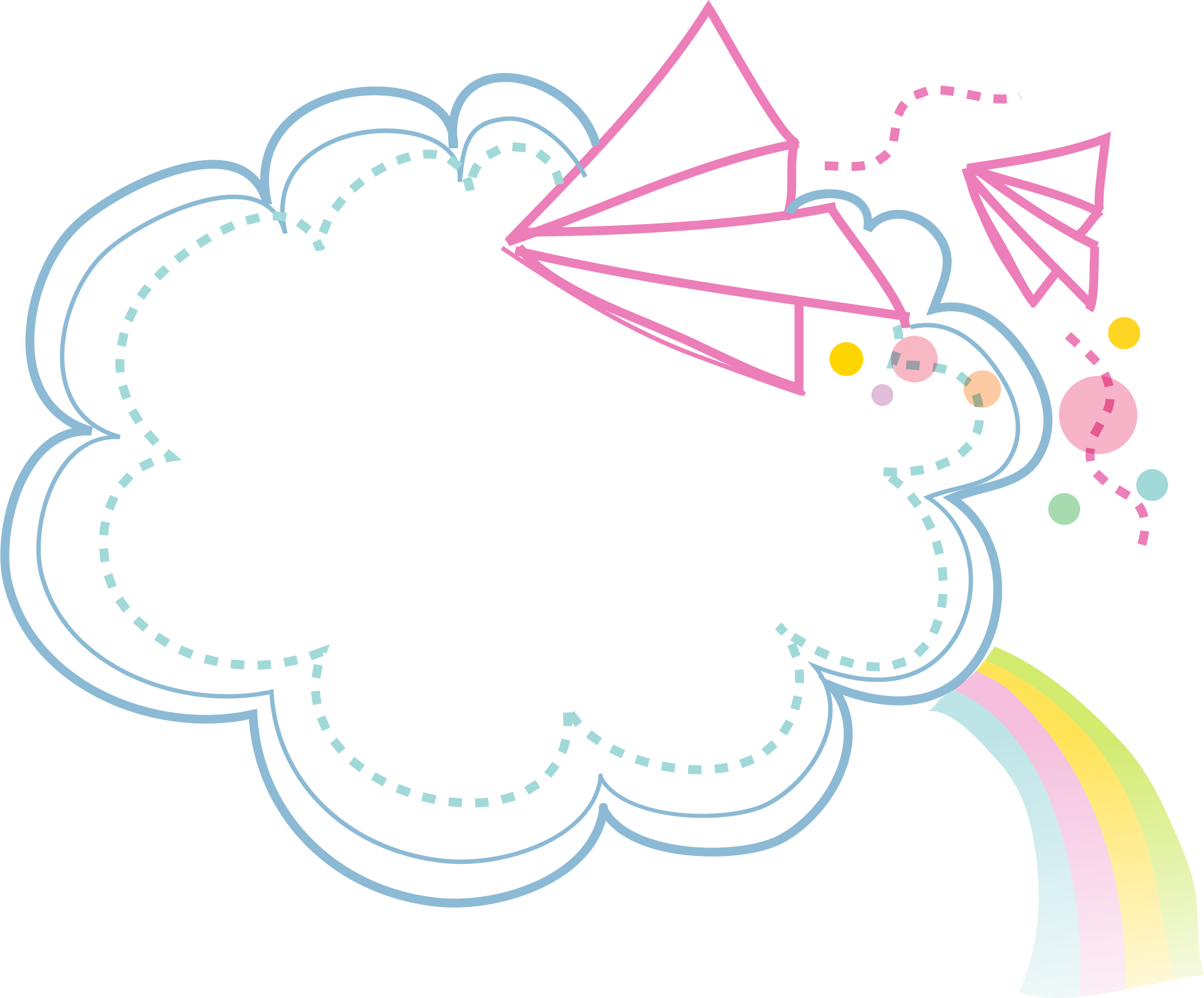 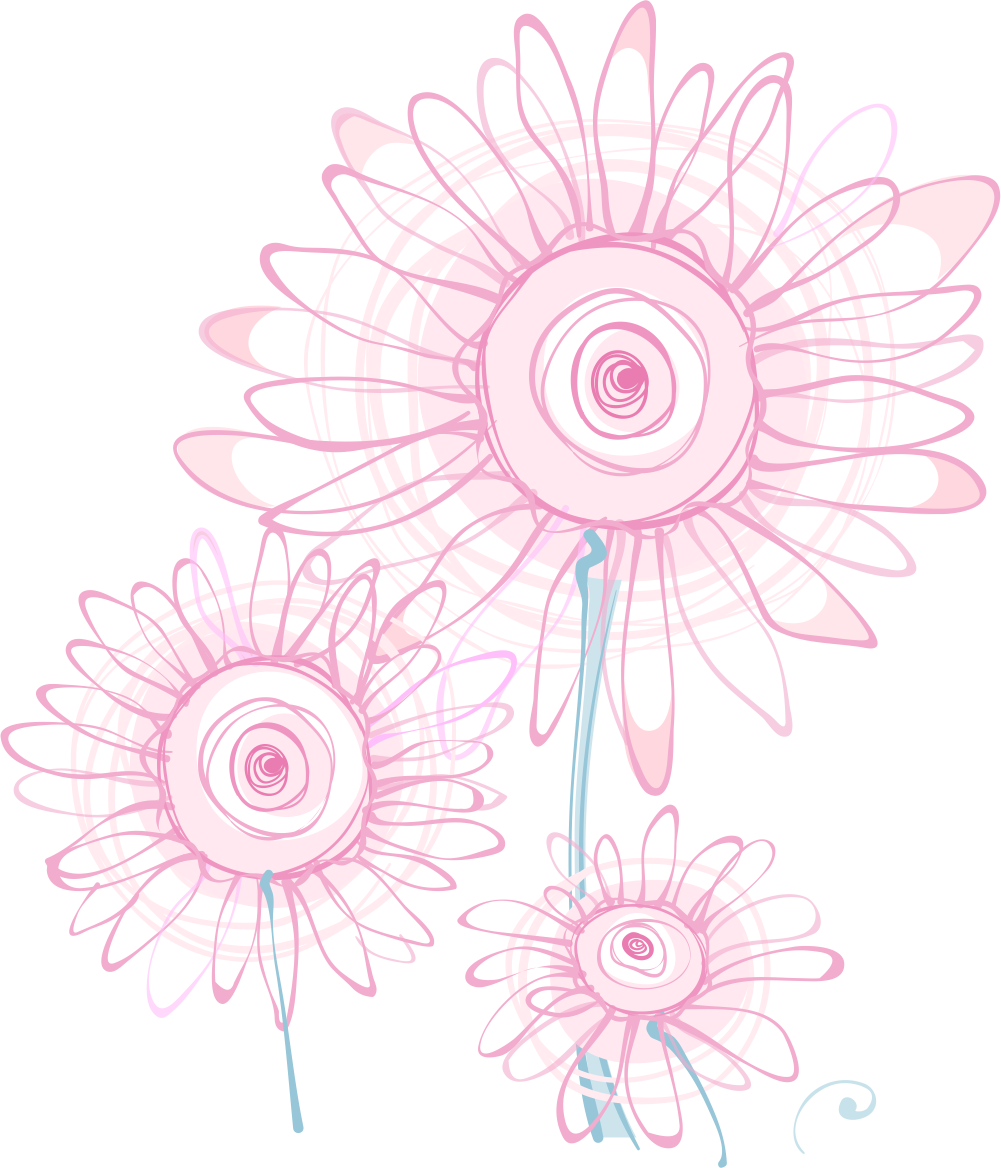 1.Giới thiệu
4
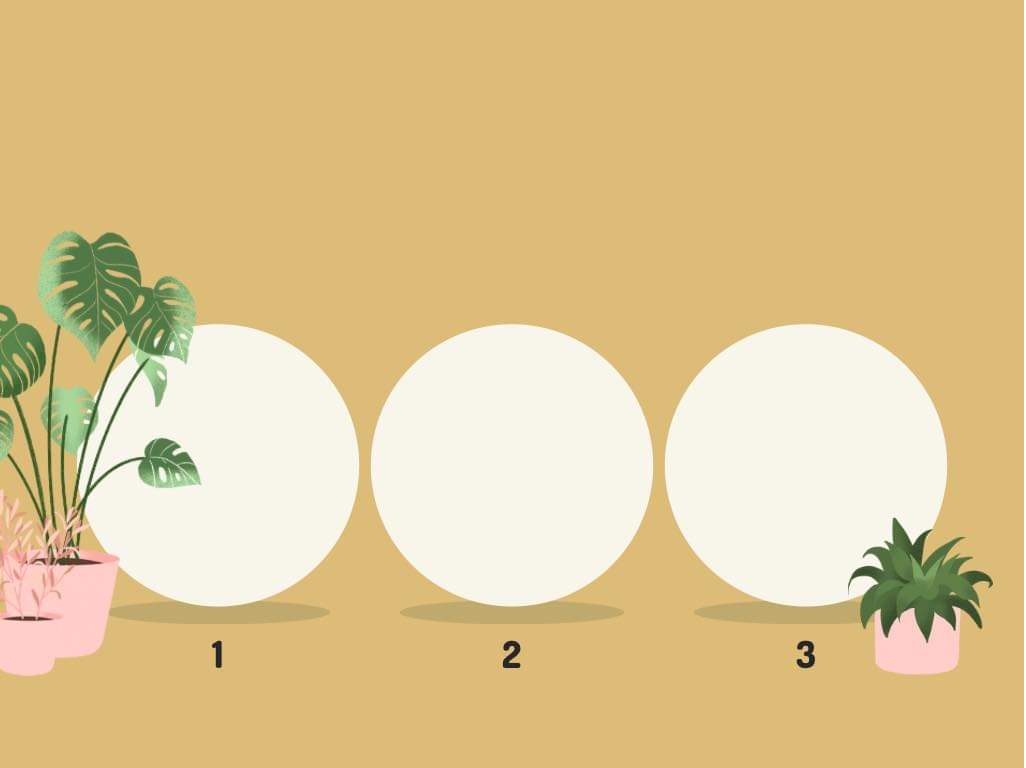 1.Giới thiệu
Tham gia bình chọn
Giới thiệu sản phẩm
Trưng bày tranh ảnh
5
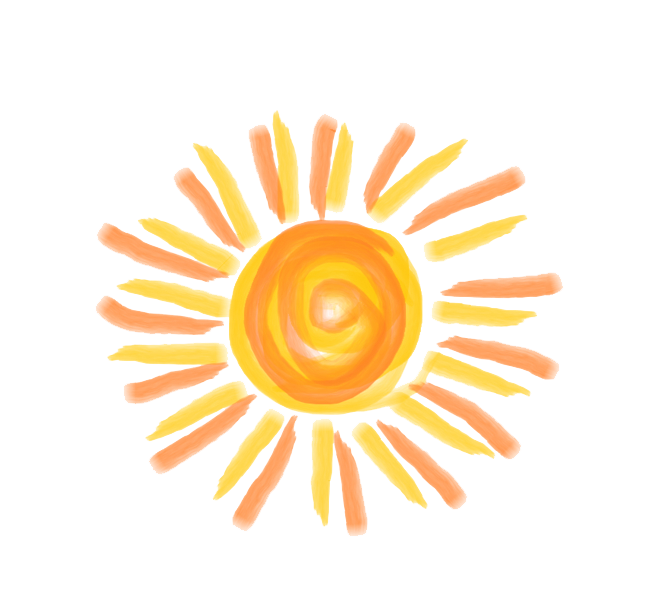 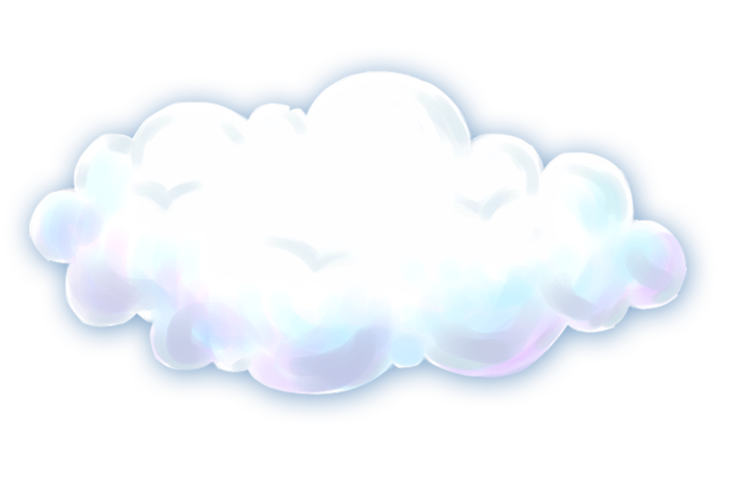 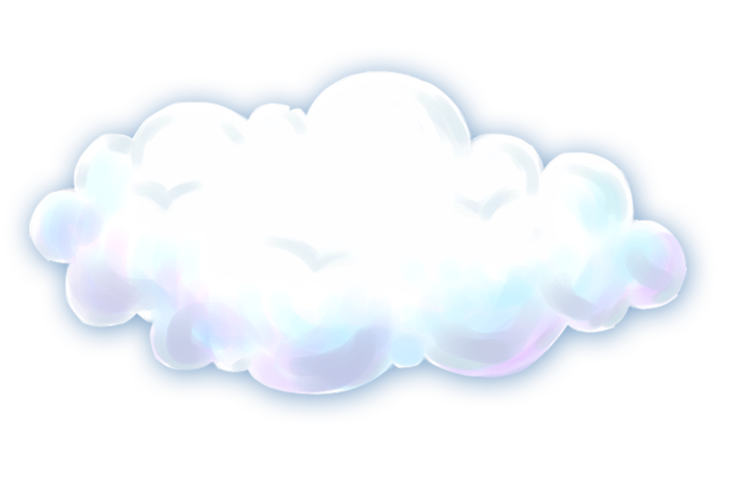 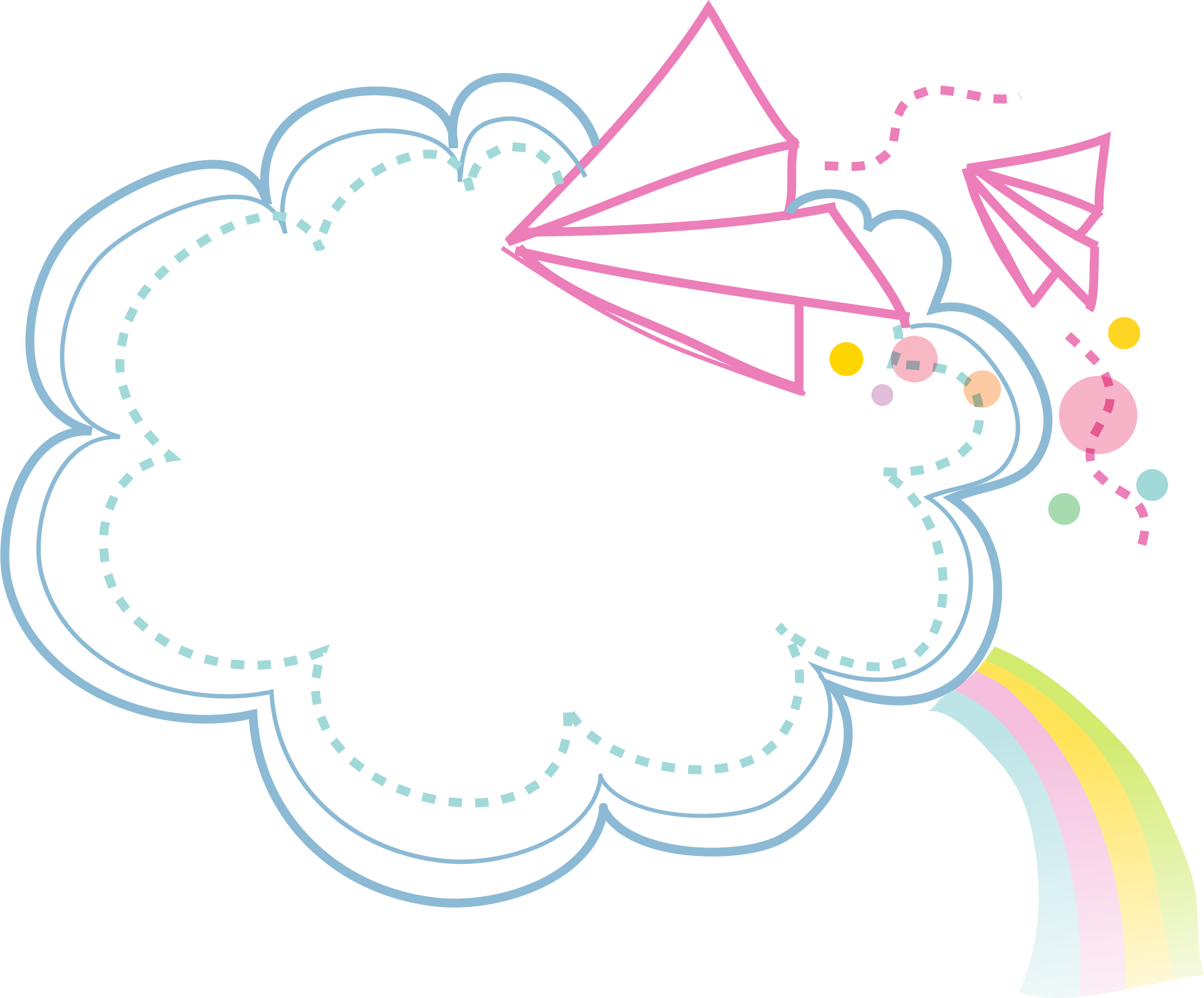 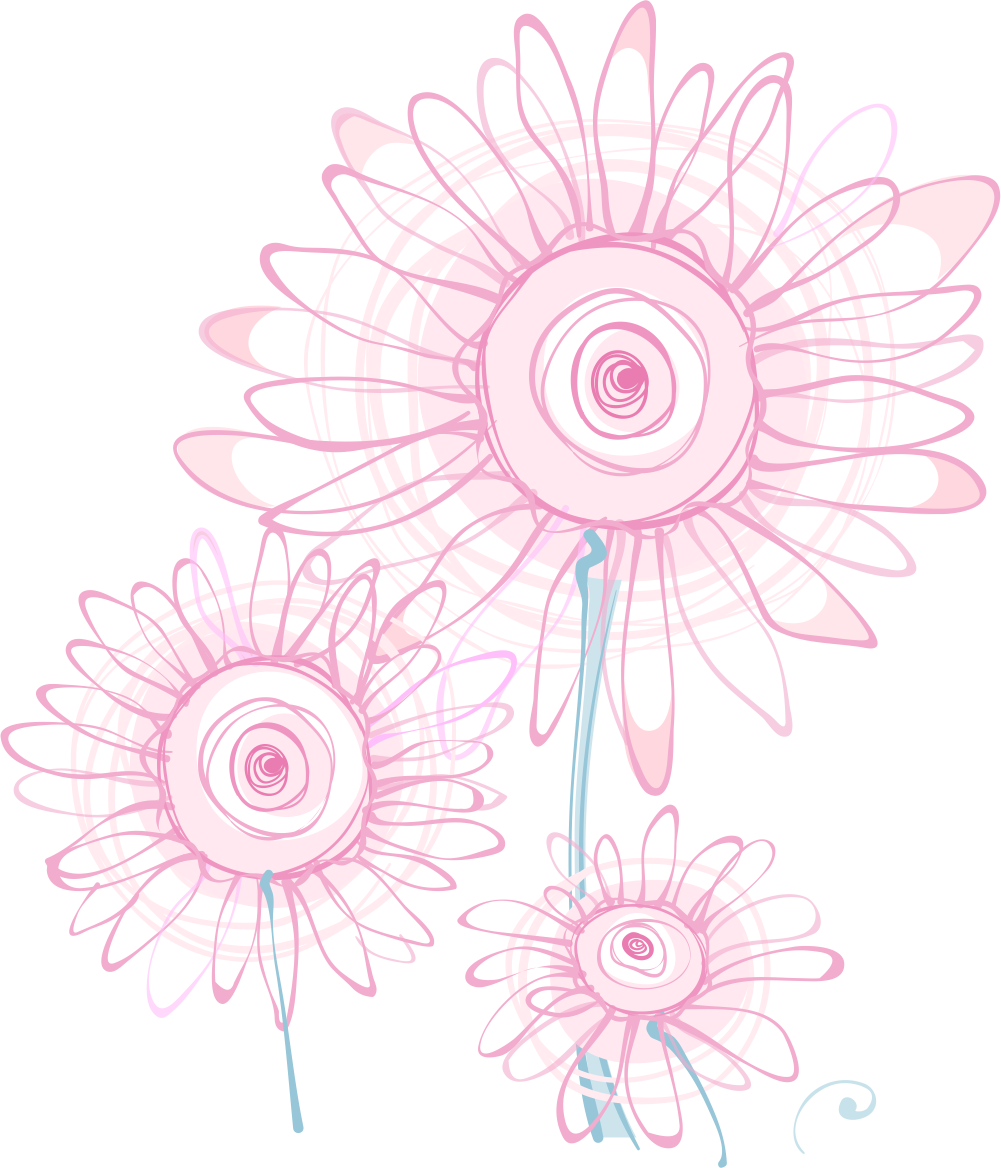 2.Luyện tập
6
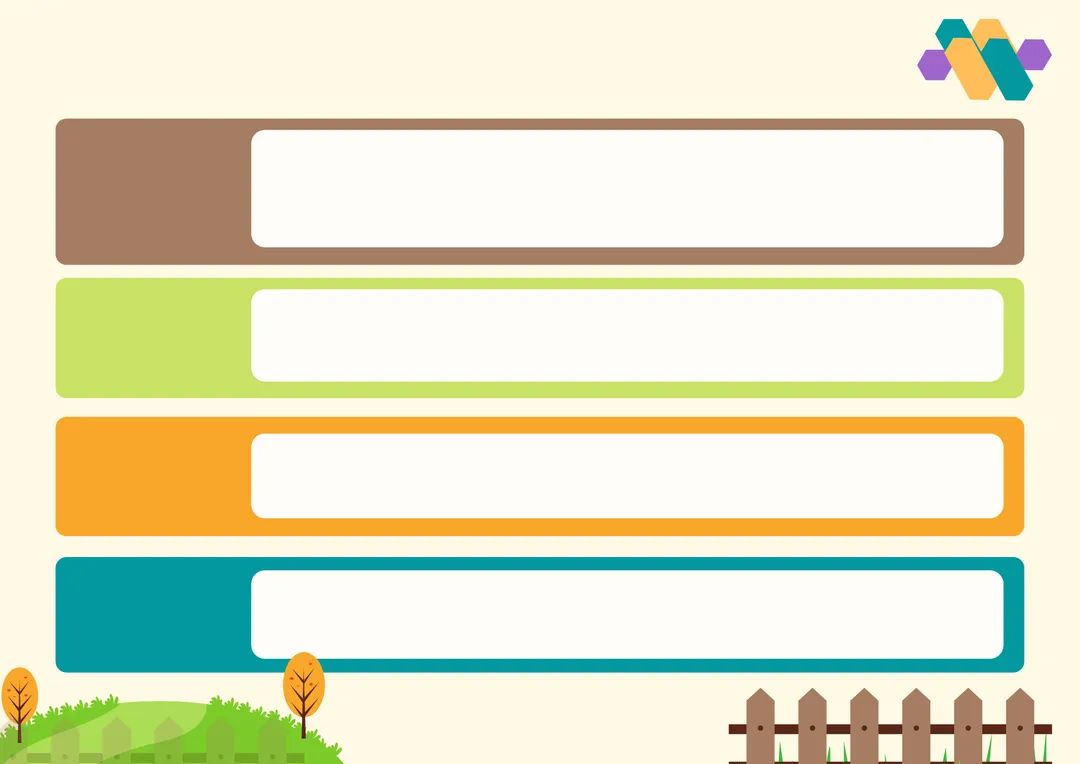 2.1.Tiến trình bài học:
1. Quan sát, lắng nghe cách trưng bày sản phẩm
2. Cùng xem, cùng đọc và bình chọn
3. Đọc lời tự giới thiệu mẫu
4. Sau giờ học, gắn sản phẩm của mình lên góc học tập của lớp, để suốt tuần.
7
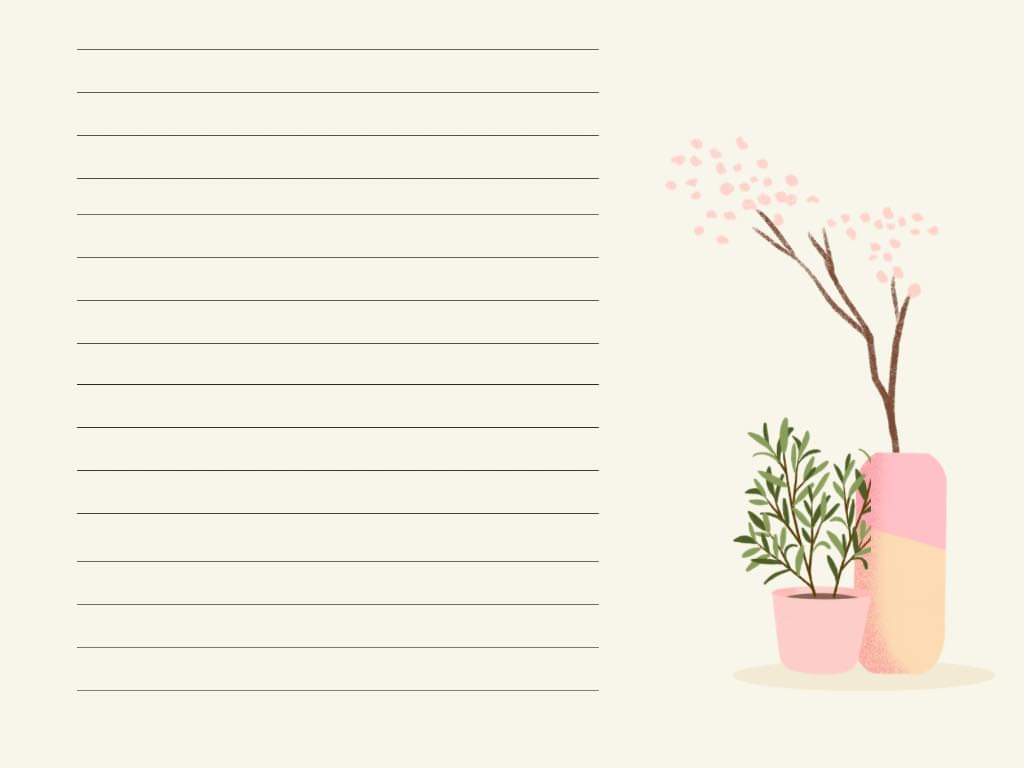 2.2.Trưng bày:
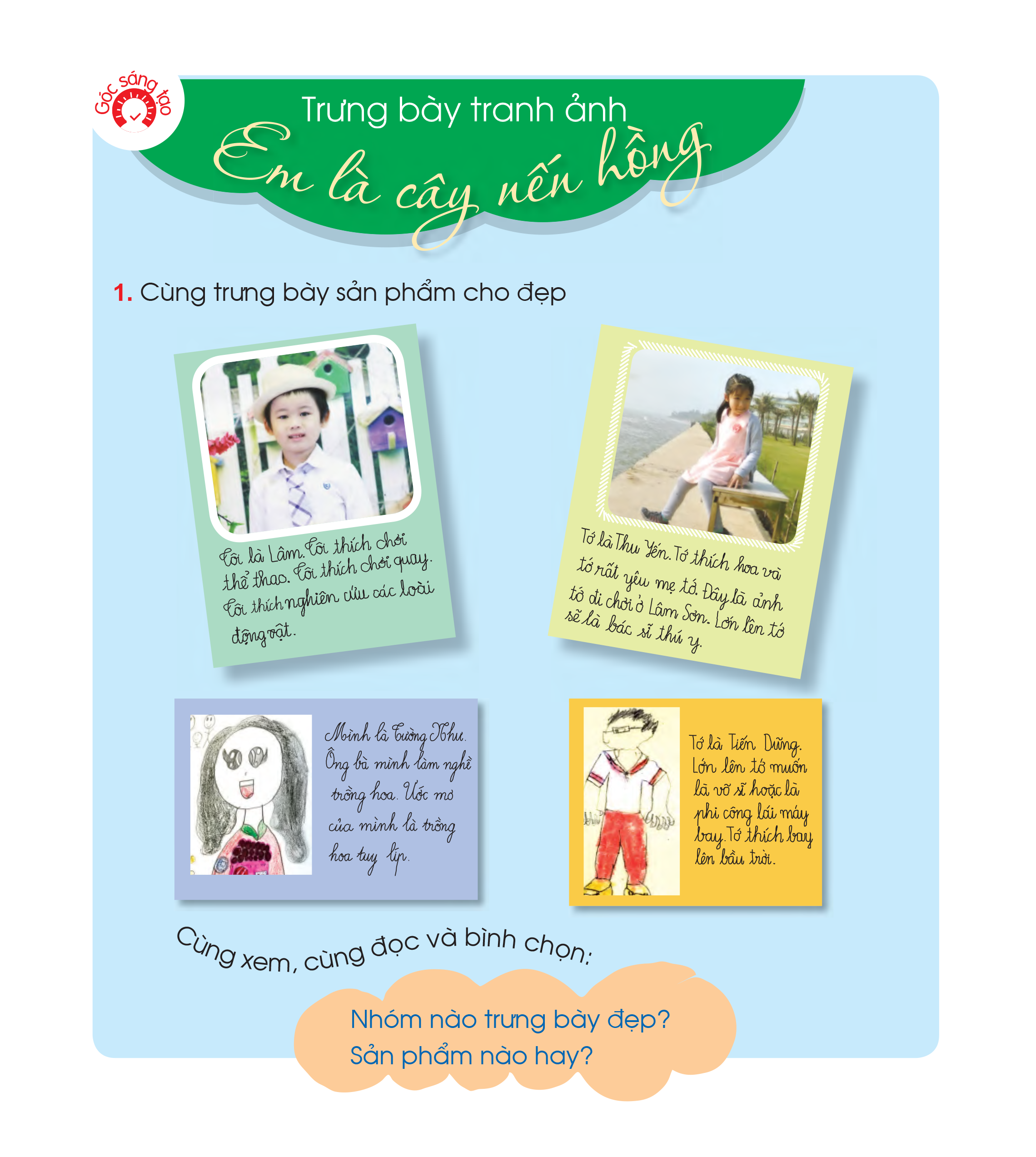 8
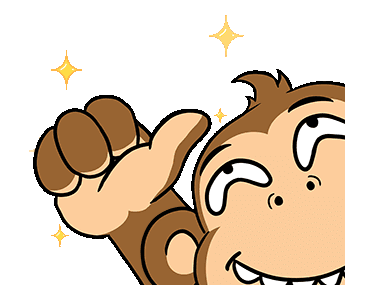 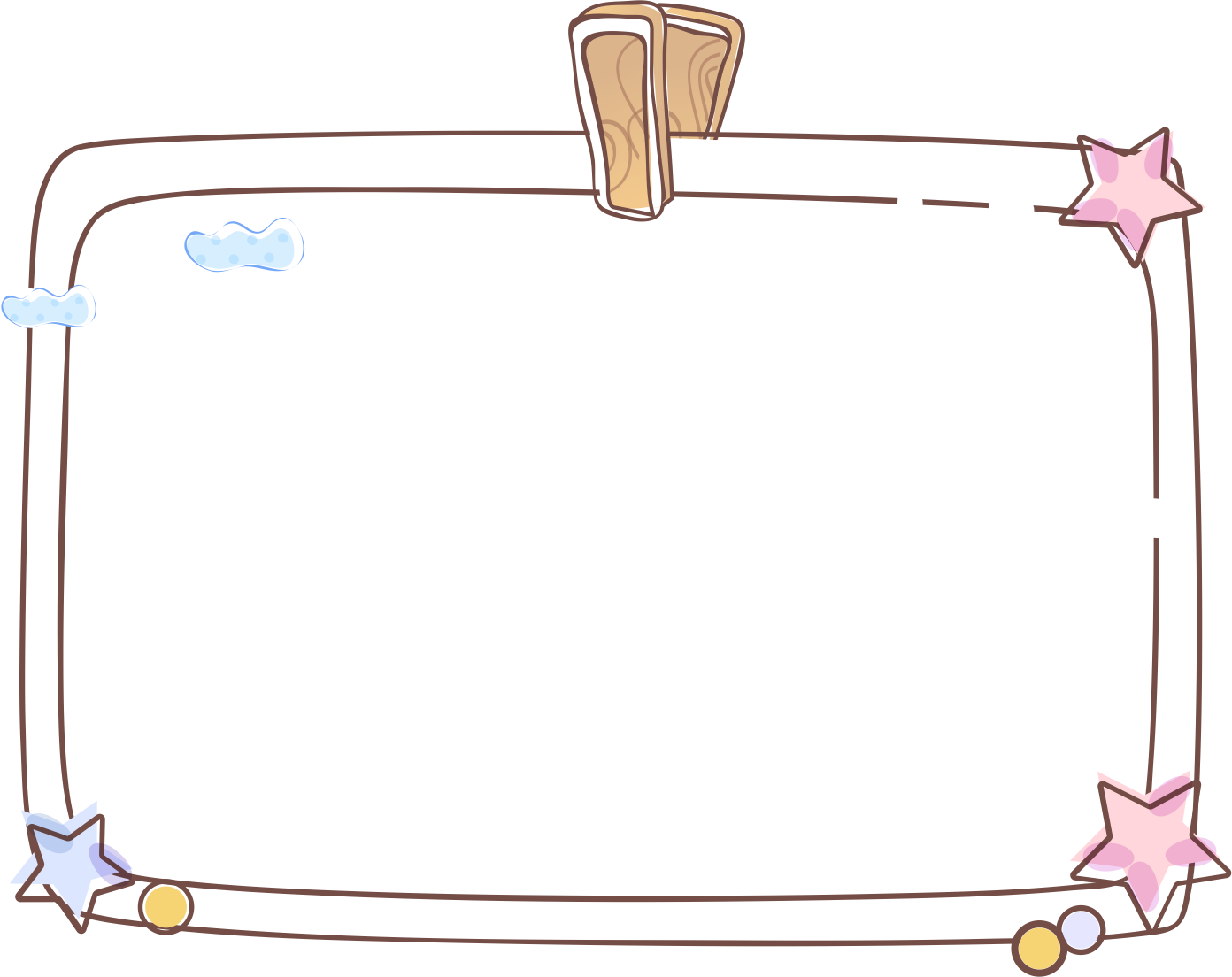 2.3. Bình chọn:
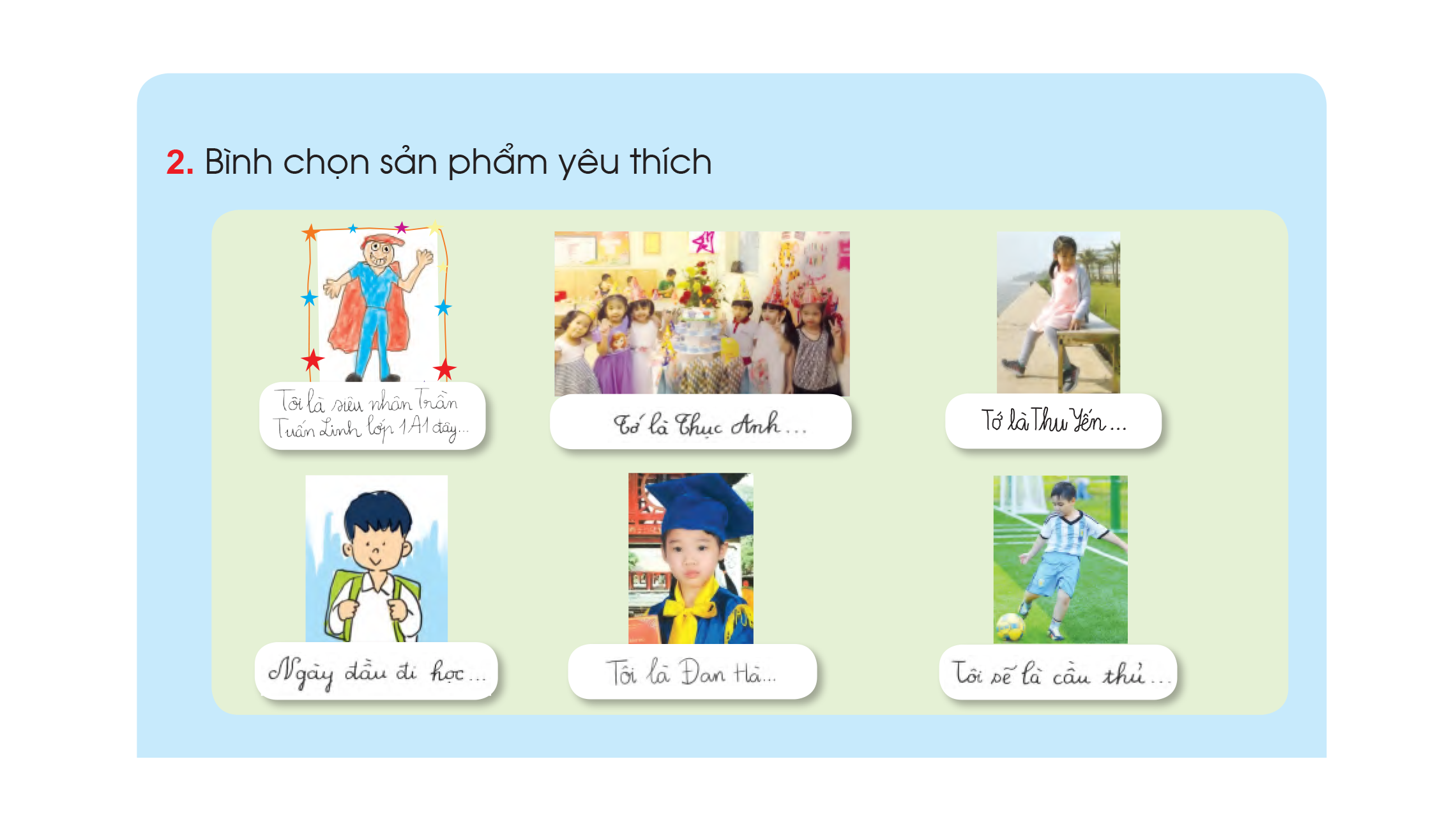 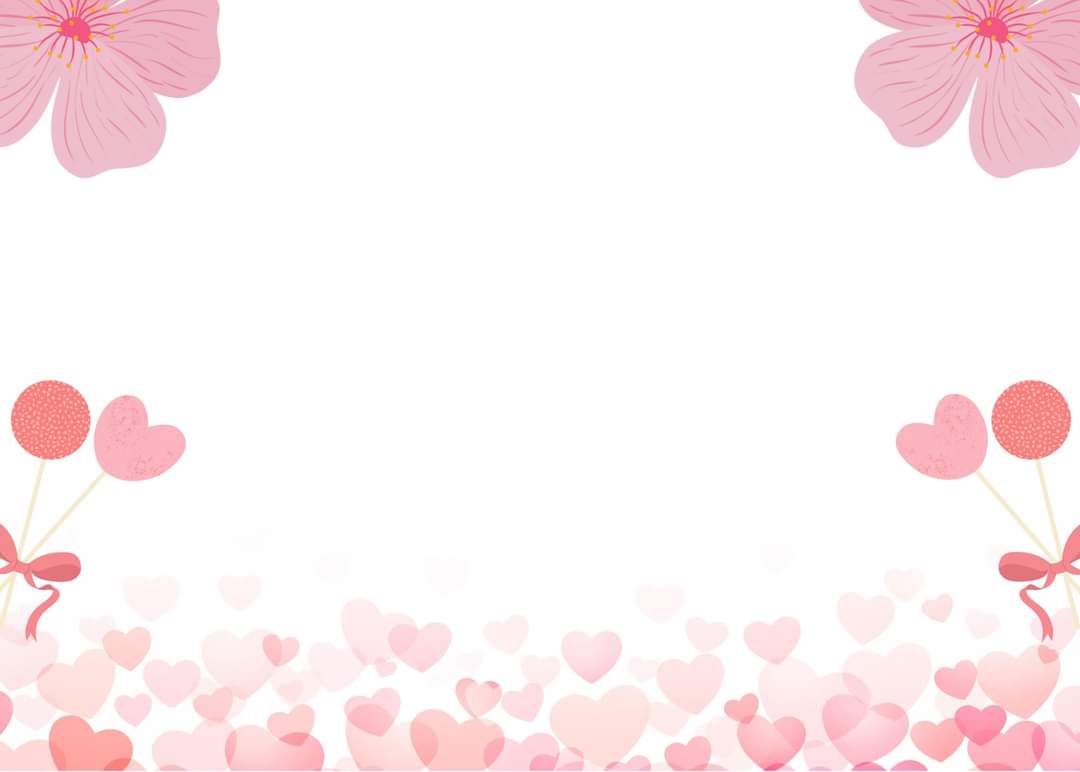 2.4. giới thiệu sản phẩm được chọn
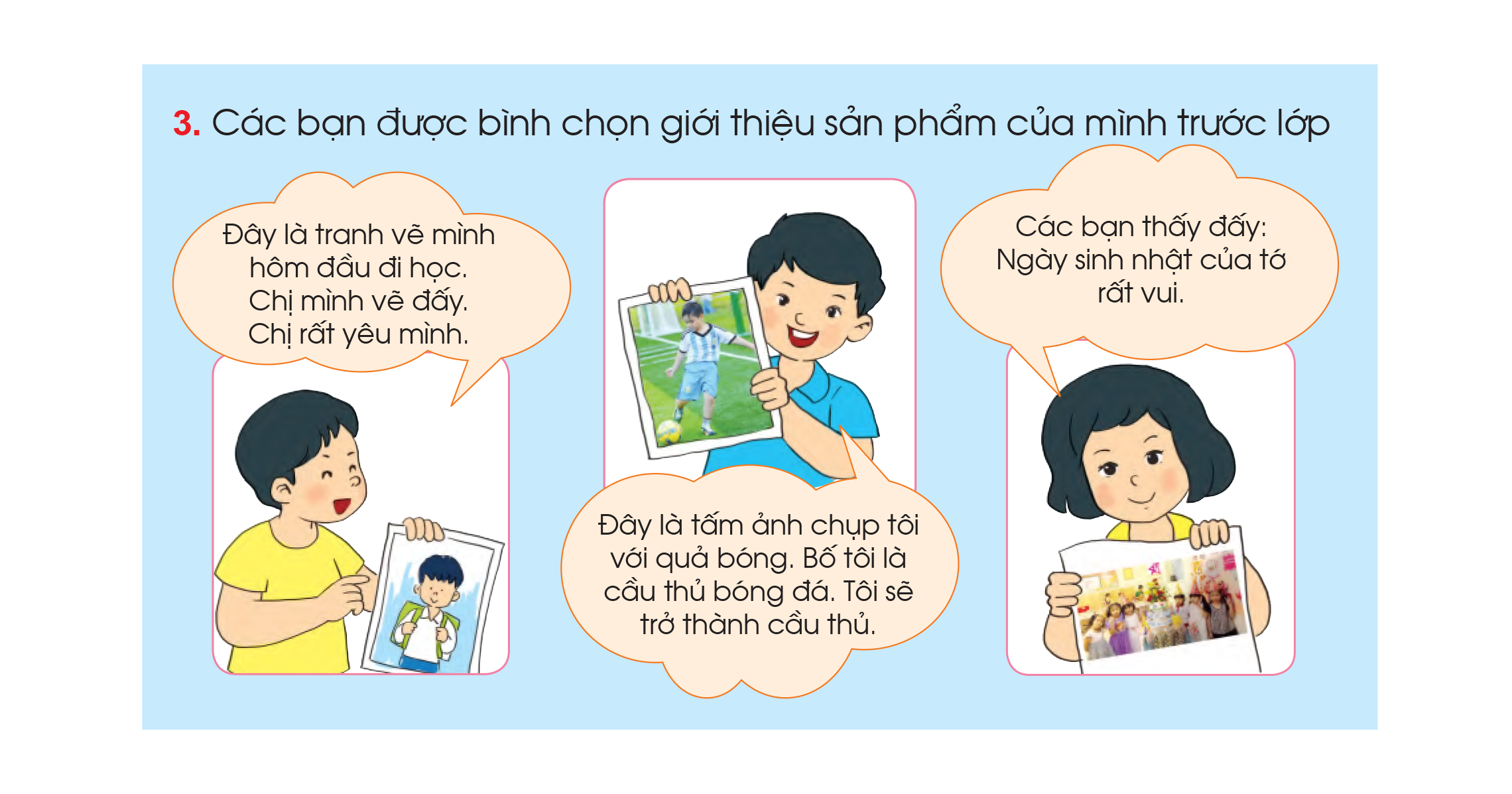 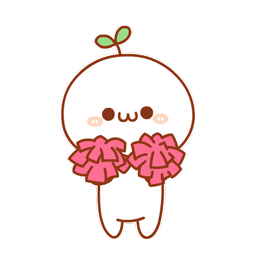 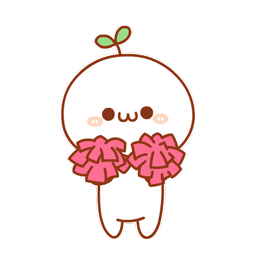 10
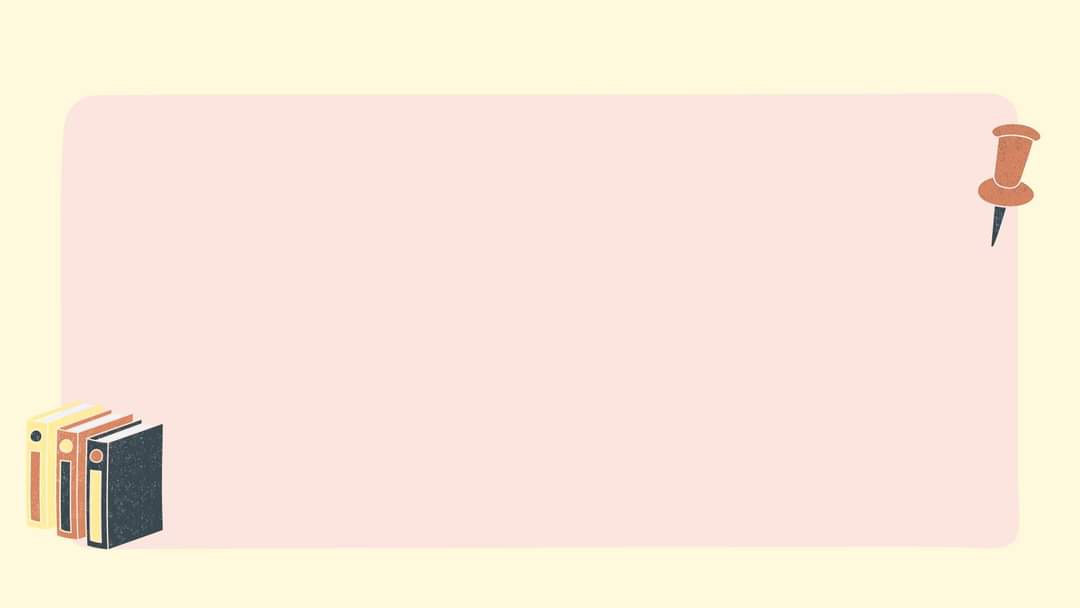 2.5. thưởng thức:
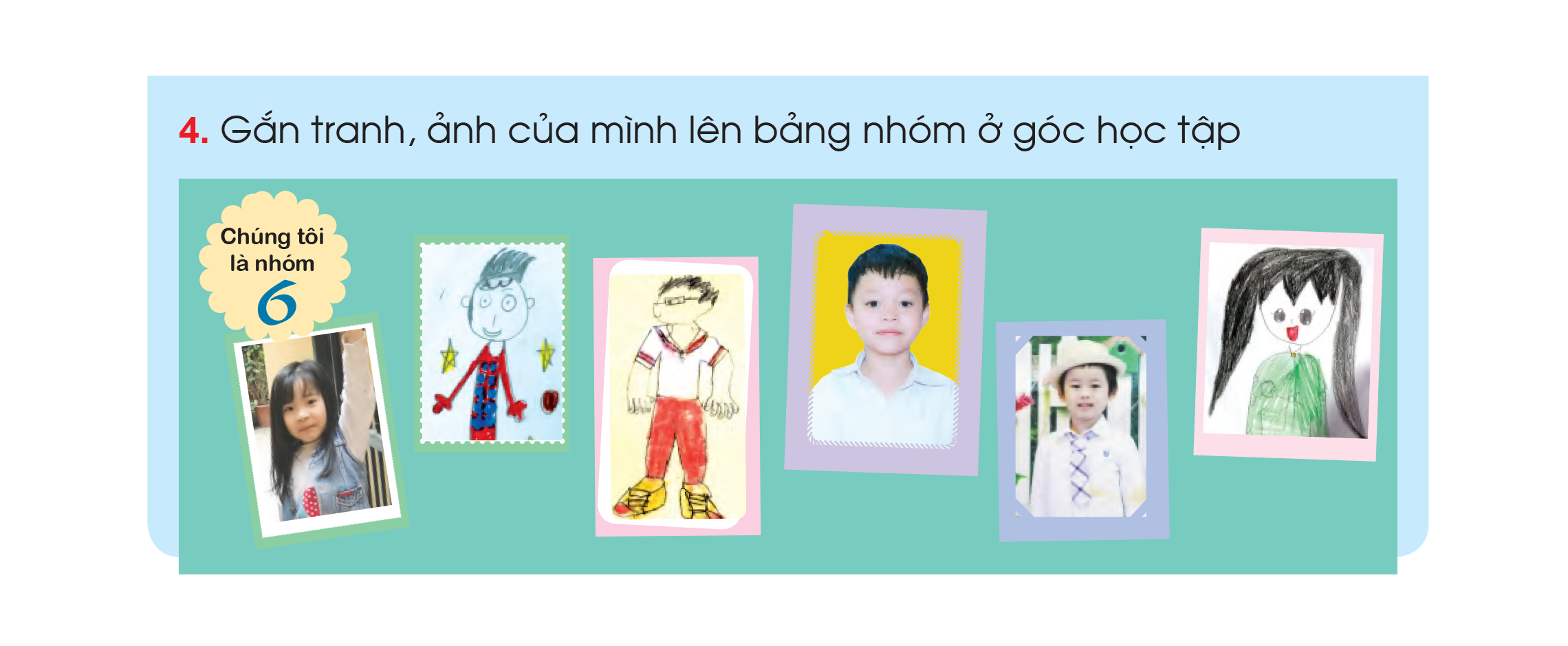 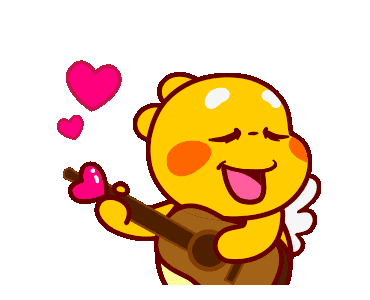 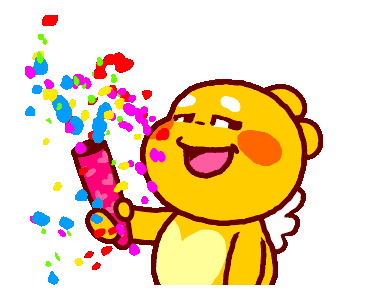 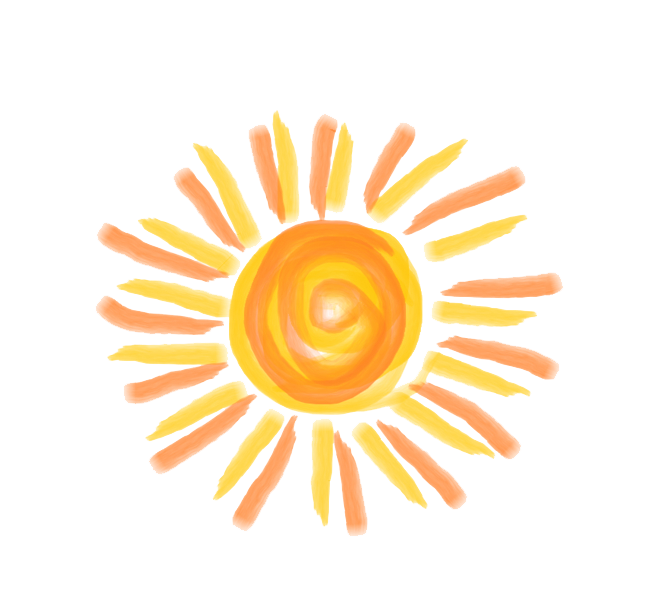 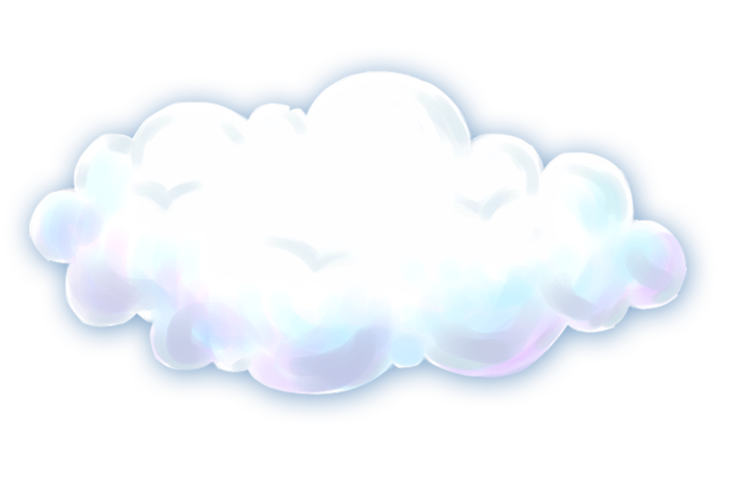 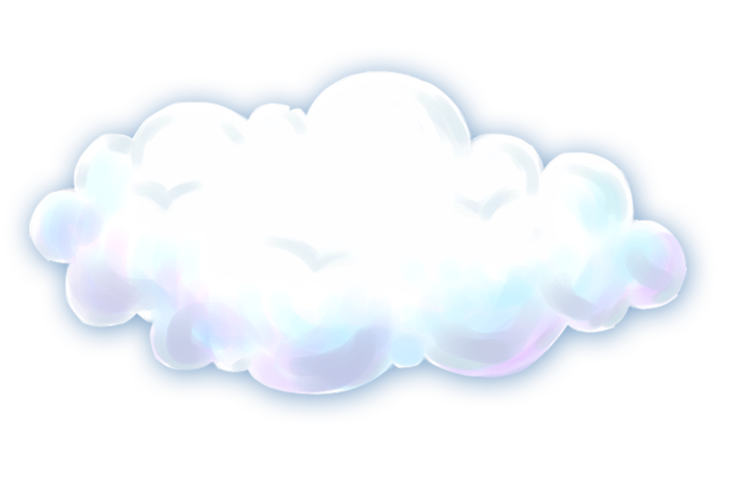 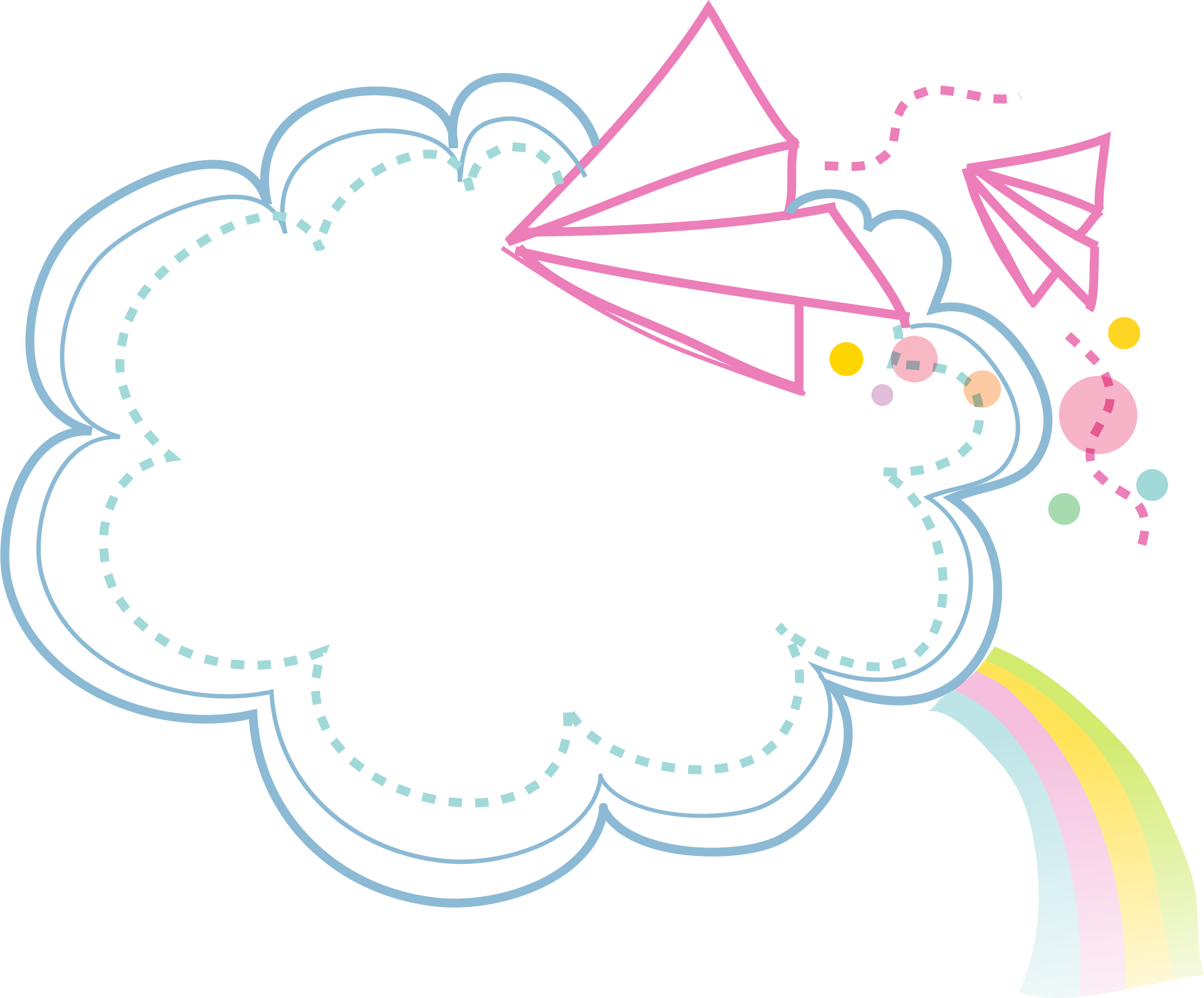 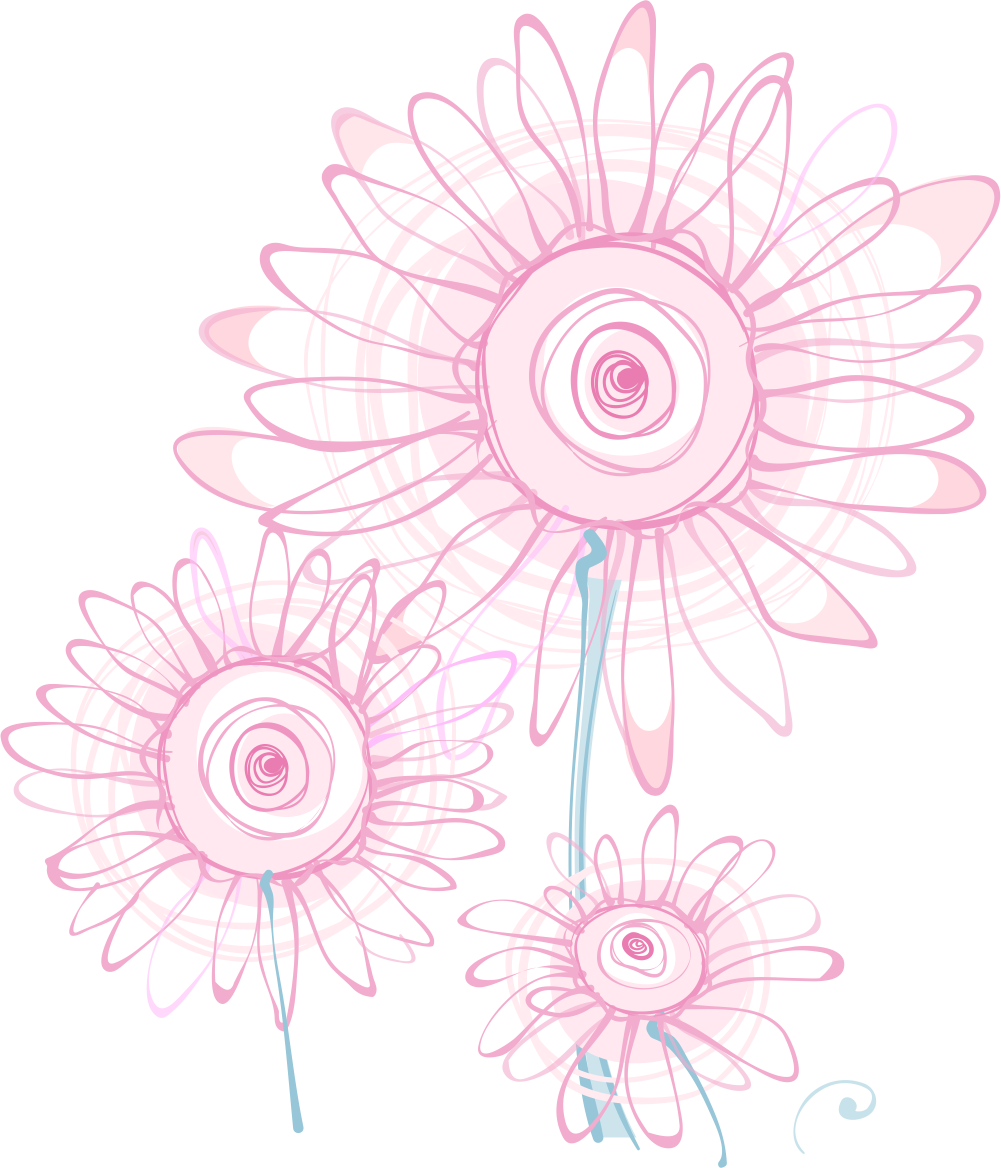 3.Dặn dò
12
Hoc10 chúc các em học tốt!